Lifetime and Scope of variables
5.4  The Structure and Behavior of Methods
Methods Generally have the form:
<visibility modifier> <return type> <method name> (<parameter list>){
 
   <implementing code>
}
5.4  The Structure and Behavior of Methods
Return Statements
If a method has a return type, its implementing code must have at least one return statement that returns a value of that type.
There can be more than one return statement in a method; however, the first one executed ends the method.
A return statement in a void method quits the method and returns nothing.
5.4  The Structure and Behavior of Methods
The following is an example of a method that has two return statements but executes just one of them:
boolean odd(int i){
   if (i % 2 == 0)
      return false;
   else
      return true;
}
5.4  The Structure and Behavior of Methods
Formal and Actual Parameters
Parameters listed in a method’s definition are called formal parameters. Values passed to a method when it is invoked are called arguments or actual parameters.
public static void sum(int a, int b, int c){  // formal parameters
	return a + b + c;
}
public static void main(String[] args){
	int x = sum(3, 5, 6);  //Actual Parameters
}
5.4  The Structure and Behavior of Methods
Parameter passing
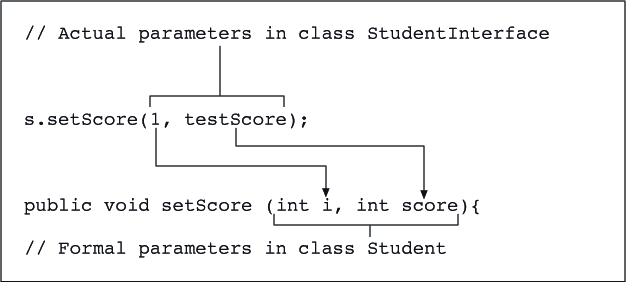 5.4  The Structure and Behavior of Methods
When a method has a multiple parameters, the caller must provide the right number and types of values.

The actual parameters must match the formal parameters in position and type.

The rules for matching the types of a formal and an actual parameter are similar to those for assignment statements.
5.4  The Structure and Behavior of Methods
The actual parameter’s type must be either the same as or less inclusive than the type of the corresponding formal parameter.

For example, the method Math.sqrt, which has a single formal parameter of type double, can receive either a double or an int as an actual parameter from the caller.
5.4  The Structure and Behavior of Methods
Parameters and Instance Variables
The purpose of a parameter is to pass information to a method. 
The purpose of an instance variable is to maintain information in an object.
Instance Variables should NOT be used for temporary storage inside of a method
5.4  The Structure and Behavior of Methods
Local Variables
Occasionally, it is convenient to have temporary working storage for data in a method.
The programmer can declare local variables inside of a method for this purpose.
The following example declares a variable average, assigns it the result of computing the average of the integer instance variables, and returns its value.
public int getAverage(double a, double b){
   double average;   // Local Variable
   average = (a + b) / 2;
   return average;
}
5.4  The Structure and Behavior of Methods
Helper Methods
Occasionally, a task performed by a method becomes so complex that it helps to break it into subtasks to be solved by several other methods.
A class can define one or more methods to serve as helper methods.
Helper methods are usually private, because only methods already defined within the class need to use them.
5.5  Scope and Lifetime of Variables
A class definition consists of two principal parts: 
a list of instance variables and 
a list of methods.  

When an object is instantiated, it receives its own complete copy of the instance variables, and when it is sent a message, it activates the corresponding method in its class. 

It is the role of objects to contain data and to respond to messages

It is the role of classes to provide a template for creating objects and to store the code for methods.
5.5  Scope and Lifetime of Variables
When a method is executing, it does so on behalf of a particular object, and the method has complete access to the object's instance variables.  

The instance variables form a common pool of variables accessible to all the class's methods,  called global variables.

Variables declared within a method are called local variables.
5.5  Scope and Lifetime of Variables
Scope of Variables

The scope of a variable is that region of the program within which it can validly appear in lines of code.  
The scope of a parameter or a local variable is restricted to the body of the method that declares it
The scope of a global or instance variable is all the methods in the defining class.
The compiler flags as an error any attempt to use variables outside of their scope.
5.5  Scope and Lifetime of Variables
Following is an example that illustrates the difference between local and global scope:
public class ScopeDemo {
 
   private int iAmGlobal;
 
   public void clientMethod (int parm){
 
      int iAmLocal;
      ...
 
   private int helperMethod (int parm1, int parm2){
 
      int iAmLocalToo;
      ...
   }
   ...
5.5  Scope and Lifetime of Variables
Block Scope

Within the code of a method, there can also be nested scopes.  

Variables declared within any compound statement enclosed in {} are said to have block scope.  

They are visible only within the code enclosed by {}.
5.5  Scope and Lifetime of Variables
For example, consider the following for loop to sum 10 input numbers:
int sum = 0; 
KeyboardReader reader = new KeyboardReader();
for (int i = 1; i <= 10; i++){
   int number = reader.readInt("Enter a number: ");
   sum += number;
}
System.out.println("The sum is " + sum);
5.5  Scope and Lifetime of Variables
Lifetime of Variables

The lifetime of a variable is the period during which it can be used.  

Local variables and formal parameters exist during a single execution of a method.  

Each time a method is called, it gets a fresh set of formal parameters and local variables

Once the method stops executing, the formal parameters and local variables are no longer accessible.
5.5  Scope and Lifetime of Variables
Instance variables last for the lifetime of an object.

When an object is instantiated, it gets a complete set of fresh instance variables.  

These variables are available every time a message is sent to the object, and they, in some sense, serve as the object's memory.  

When the object stops existing, the instance variables disappear too.
5.5  Scope and Lifetime of Variables
Duplicating Variable Names
Because the scope of a formal parameter or local variable is restricted to a single method, the same name can be used within several different methods without causing a conflict. 
When the programmer reuses the same local name in different methods, the name refers to a different area of storage in each method.  
In the next example, the names iAmLocal and parm1 are used in two methods in this way:
5.5  Scope and Lifetime of Variables
public class ScopeDemo {
 
   private int iAmGlobal;
 
   public void clientMethod (int parm1){
 
      int iAmLocal;
      ...
   } 
 
   private int helperMethod (int parm1, int parm2){
 
      int iAmLocal;
      ...
   }
   ...
}
5.5  Scope and Lifetime of Variables
When to Use Instance Variables, Parameters, and Local Variables

The only reason to use an instance variable is to remember information within an object.  
The only reason to use a parameter is to transmit information to a method.  
The only reason to use a local variable is for temporary working storage within a method.  
A very common mistake is to misuse one kind of variable for another.
Following are the most common examples of these types of mistakes:
Keyword this
Use the keyword this to refer to an instance of the class that you are creating
Methods of a class can be used inside other methods of the same class by calling this.methodName()
Example)

public class Demo{
	public int sum1(int a, int b){
		return a + b;
	}
	public int sum2(){
		return this.sum(4, 5);
	}}
Shadowing
Using the same name for both an instance variable and a local variable can be accomplished with Shadowing
This practice is frowned upon because it greatly increases the chances of referencing an incorrect variable

public class House(){
	private String type;
	public House(String type){  // Local type is a shadow
		this.type = type;
	}	
}
Chaining Constructors
Once a constructor has been created, it can be used in other constructors with the keyword this

Example)
public House(String typ, int rms, int bds){
	type = typ;
	rooms = rms;
	beds = bds;
}
public House(){  // Constructor with no parameters
	this(“”, 0, 0);  // Uses constructor above to initialize 
}			// Instance variables
Constructors – Creating a copy
Sometimes it is necessary to have a constructor that creates an exact copy of an existing object

Example)

public House(House h){  // Creates exact copy of h
	type = h.getType();
	beds = h.getNumBeds();
	baths = h.getNumBaths();
}

House h1 = new House(“Colonial”, 4, 3);
House h2 = new House(h1);  // Copy of h1 using constructor 				//above